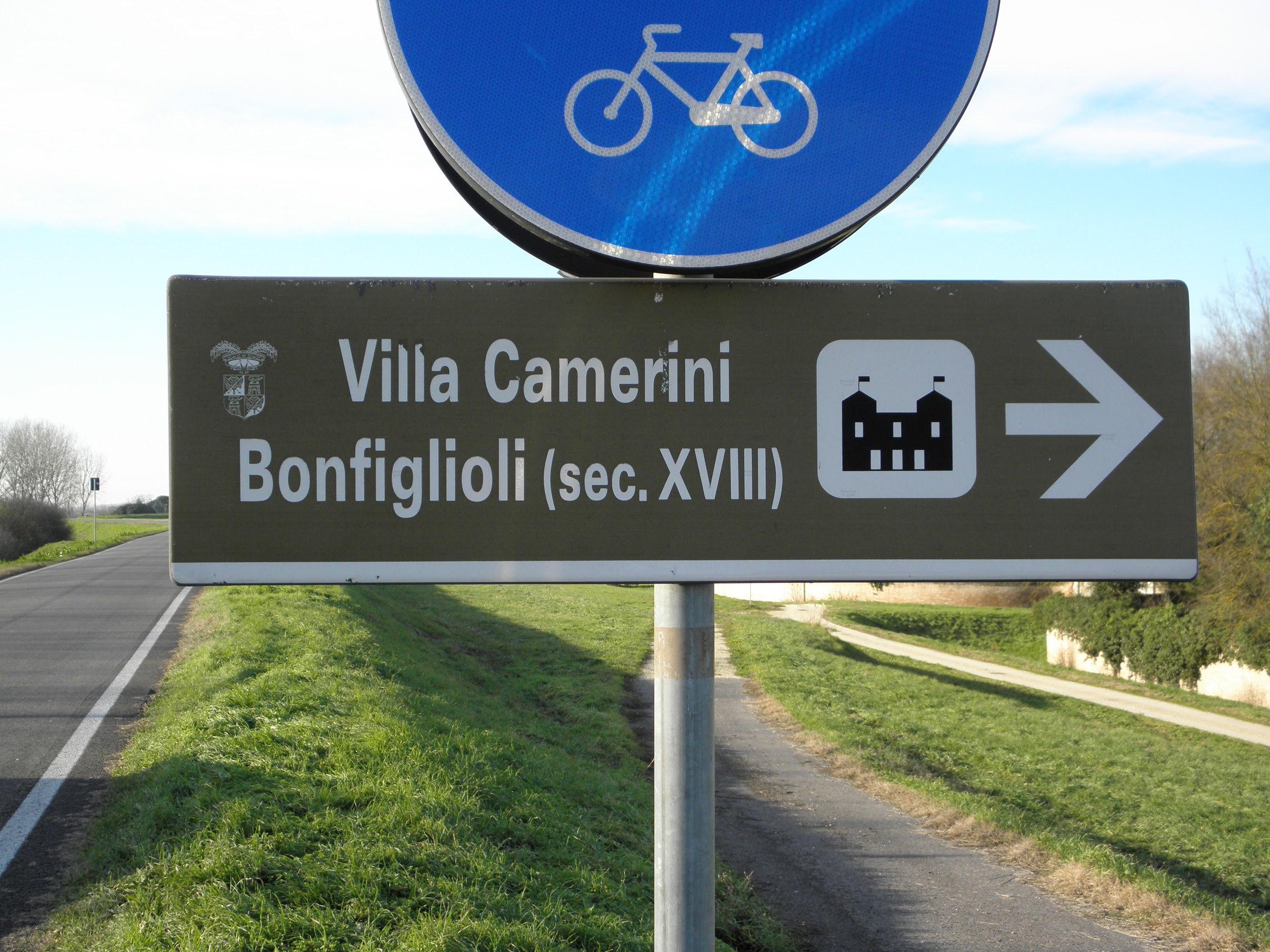 funzione informativa
Ha lo scopo di informare
Esempi:
Fotografie, schemi, filmati, segnaletica stradale
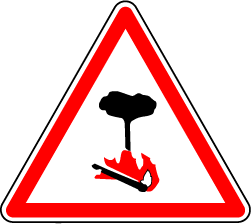 Funzione esortativa
Lo scopo di invitare, incitare, indurre, un determinato comportamento.
Esempi: segnaletica stradale di pericolo, pubblicità progresso.
Funzione espressiva.
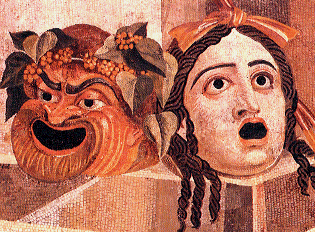 Allo scopo di esprimere sentimenti, oppure ironia, protesta, denuncia, ad esempio caricature pittura astratta come l'espressionismo
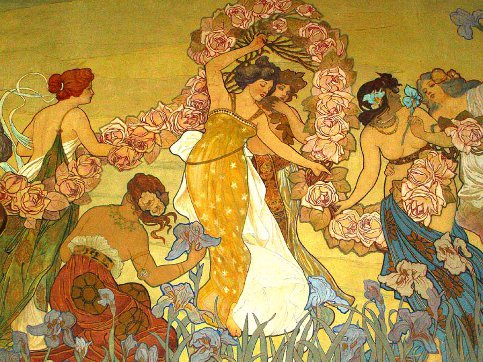 Funzione estetica
Hanno lo scopo di evidenziare le caratteristiche di BELLEZZA del soggetto raffigurato
Funzione narrativa
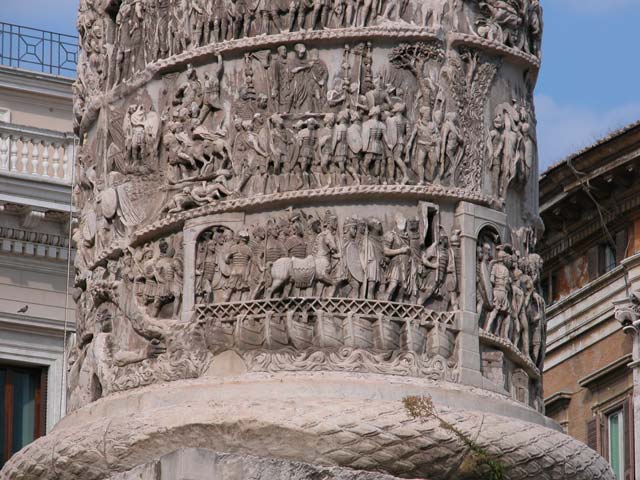 Lo scopo di narrare e raccontare fatti, eventi, cronache, storia, oppure miti, leggende, favole.
Ad es. Colonna Traiana, ciclo Cappella Scrovegni.
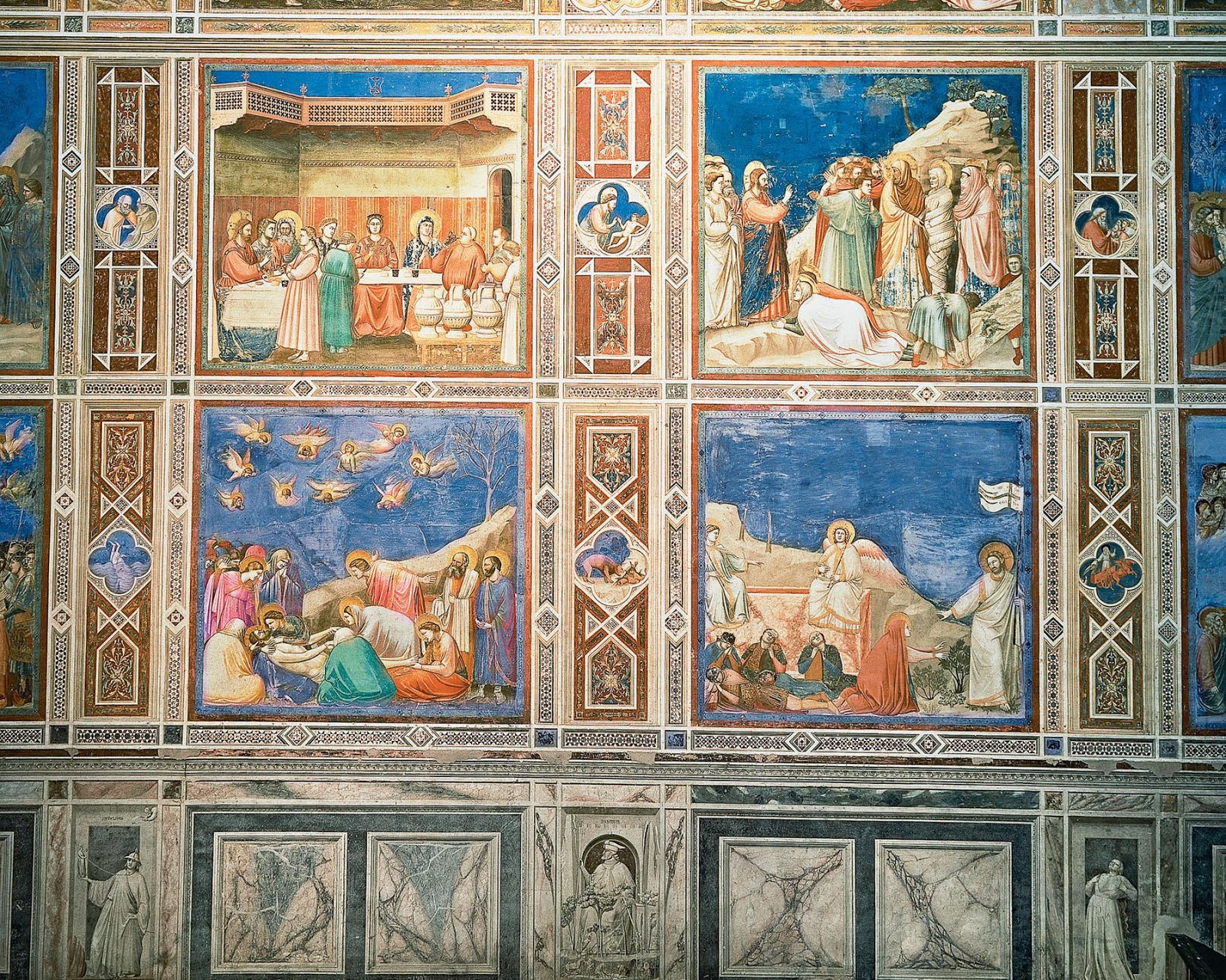 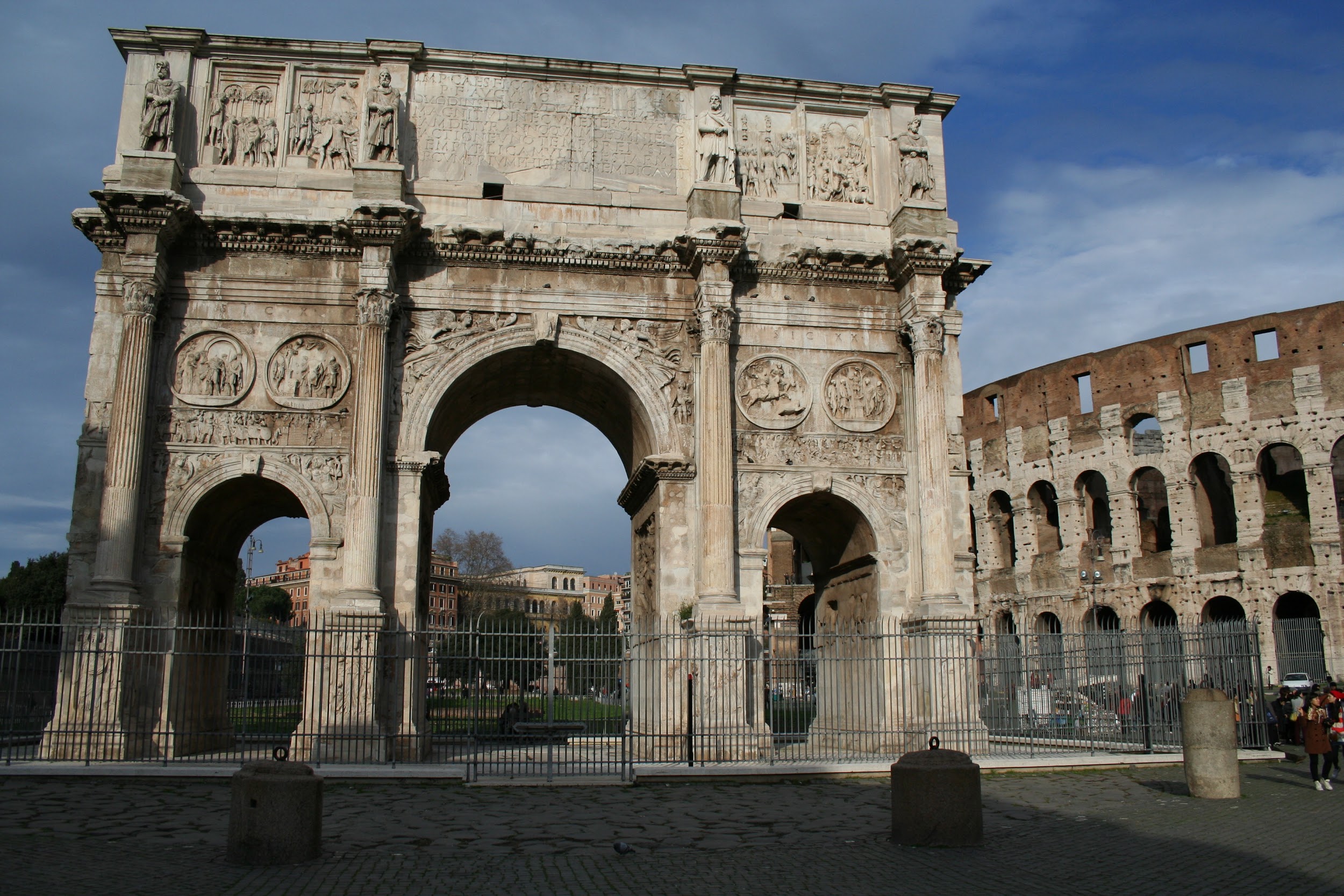 Funzione celebrativa o enfatica
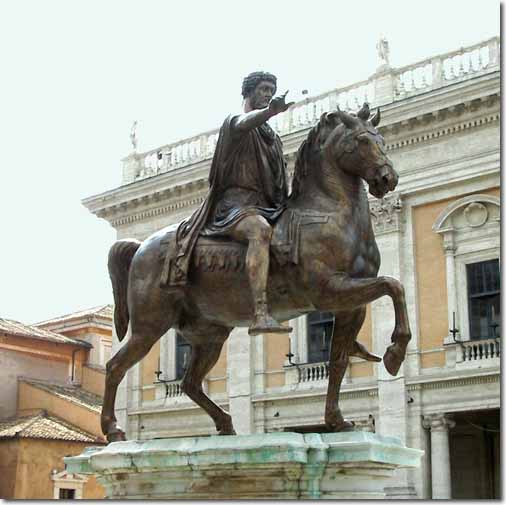 Ha lo scopo di ricordare nella memoria di chi osserva eventi, fatti, personaggi. Ad esempio Colonna Traiana, arco di trionfo, statue equestri.
Funzione prevalente.
Quando in una immagine che intende veicolare un messaggio visivo sono presenti più funzioni o finalità bisogna individuare la funzione prevalente ad esempio nella pubblicità la funzione prevalente e la funzione esortativa.
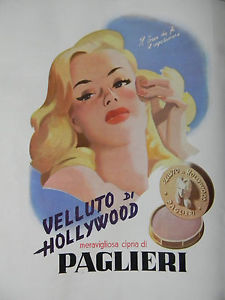 Funzione prevalente esortativa